Space Weather Discussion
David A. Vallado* and Sarthak Srivastava**
*Center for Space Standards and Innovation COMSPOC, **Ansys Corp

October 18, 2023
Overview
Overall COMSPOC needs from SPW
Products
Timelines
ODTK Plugin for WAM
Overall Needs
Produce highest quality ephemerides 
Conjunction calculations of O/O vs secondaries
Requires accurate atmospheric models and Space Weather indices
Prediction is most important
Generally ~7 days
Time required for:
Accurate solutions to be obtained
Additional observations to be taken
Decisions to be made
Up-link of commanded maneuvers (if needed) to be made
Maneuver to take effect and move satellite out of the way
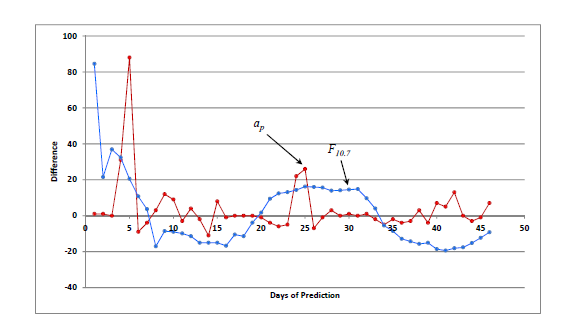 Specific Products
Most traditional atmospheric models require
NRLMSISE-00, DTM-12, J71, JR-71, etc.
Solar Flux, F10.7
Geomagnetic indices
Density\density corrections are also acceptable
WAM
Other
Timing
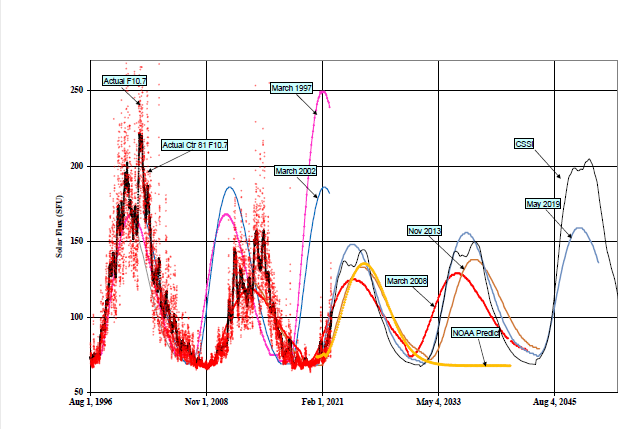 Need continuous file of data to support 
Like Celestrak
http://celestrak.org/SpaceData/ 
Past operations (calibration etc)
Current status (where is the satellite now?)
Future locations
Most important as predicted conjunctions must be accurate and avoided if necessary
Results
Initial Plugin developed for STK/ODTK
(Sarthak Srivastava of Ansys)
Upload density data files
Interpolate to get the density at an altitude
Return the density for use in orbital propagation
Geomagnetic Storm case: 23-26 March, 2023
Stormy conditions: 
Kp ~ 8
Dst ~ -150 nT

Opportunity to study density differences in orbit propagation

Precise estimates of real trajectory available from Satellite Laser Ranging of calibration satellites
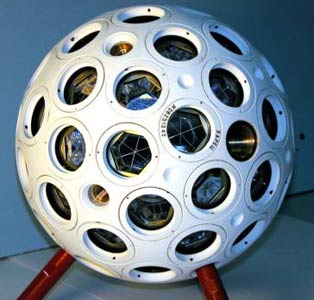 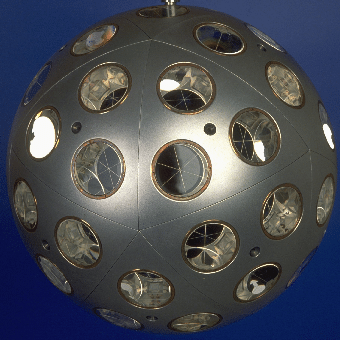 LARETS
STELLA/ STARLETTE
(https://space.skyrocket.de/)
Orbit Propagation error for LARETS (~700 km)
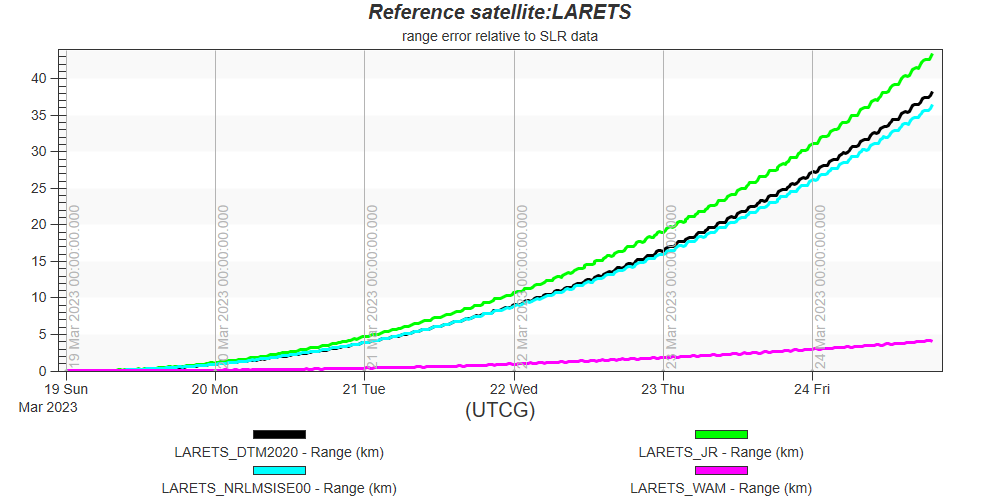 Orbit propagation with STK HPOP for 6 days
Propagation using WAM-IPE density (~5 km) seen to match SLR data much better than other models (~40 km error)
Orbit Propagation error for STELLA (~800 km)
Orbit propagation with STK HPOP for 6 days
Propagation using WAM-IPE density (~1 km) seen to match SLR data much better than other models (~8 km error)
Orbit Propagation error for STARLETTE (~1000 km)
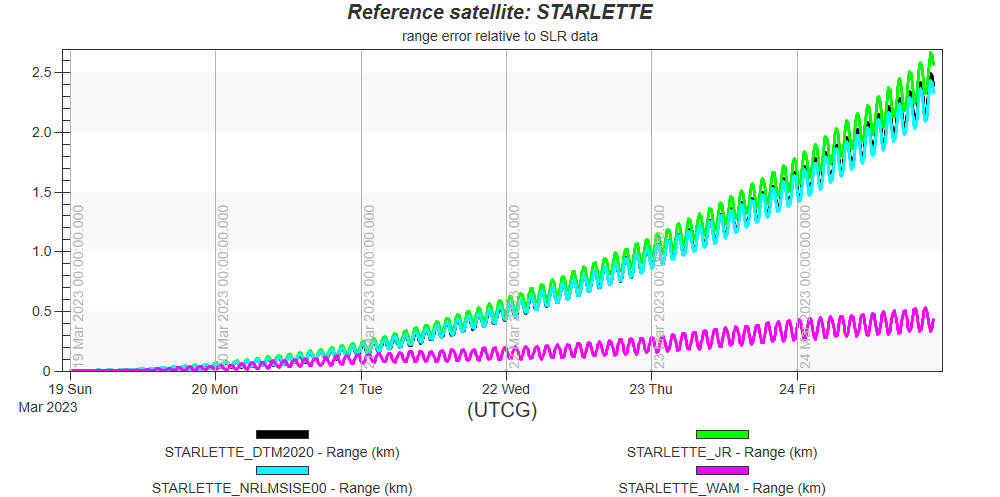 Orbit propagation with STK HPOP for 6 days
Propagation using WAM-IPE density (~0.5 km) seen to match SLR data much better than other models (~2.5 km error)